Split-It
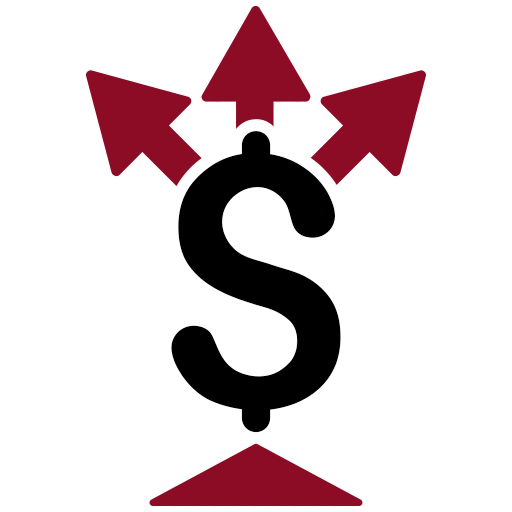 Team: Brian Sokol, Logan Skinner, Jacob Tucker, Hanlin Ye, Tzofi Klinghoffer
Problem Definition
It can be a real hassle to split costs with friends, roommates, business partners, etc. for things like food expenses, travel expenses, etc.  Thus Split-It will simplify the task of determining who owes who what by keeping track of it for you; all you need is your receipts and our app will do the work for you!
[Speaker Notes: Jacob]
Scope
Support 80% of retail stores
Process receipts using OCR (specifically BlinkReceipt)
Use Twillo and OAuth for user verification
Utilize Azure for our backend implementation
Maintain state between multiple devices and properly handle concurrency
Description
Read receipt data via OCR
Process the data and allow the user to assign items to individuals in a group
Perform calculations on how much each person in a group owes or is owed
[Speaker Notes: Brian]
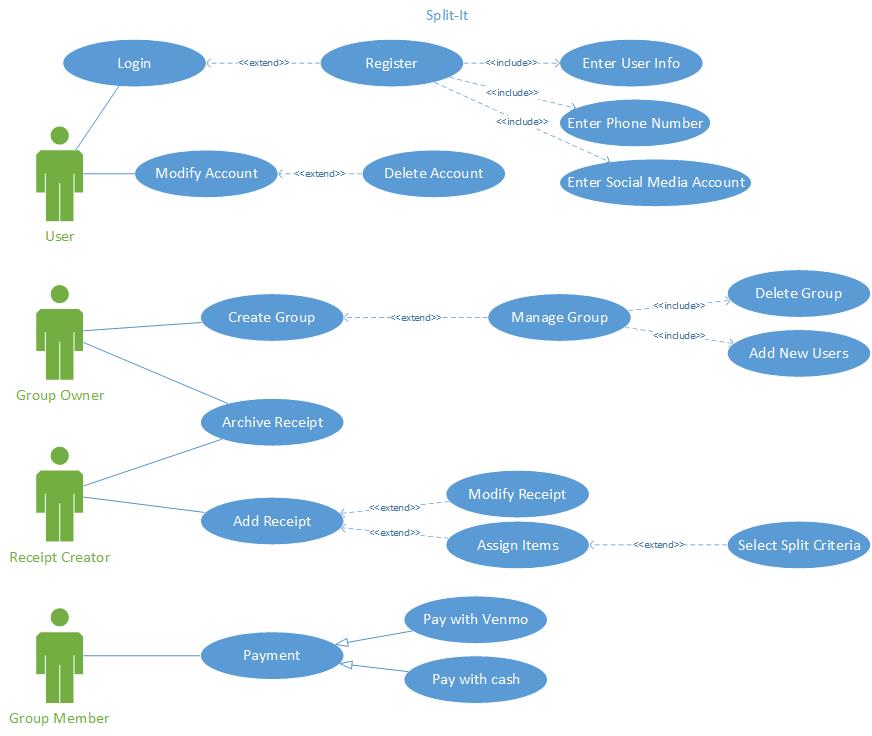 Use Case Diagram
[Speaker Notes: Brian]
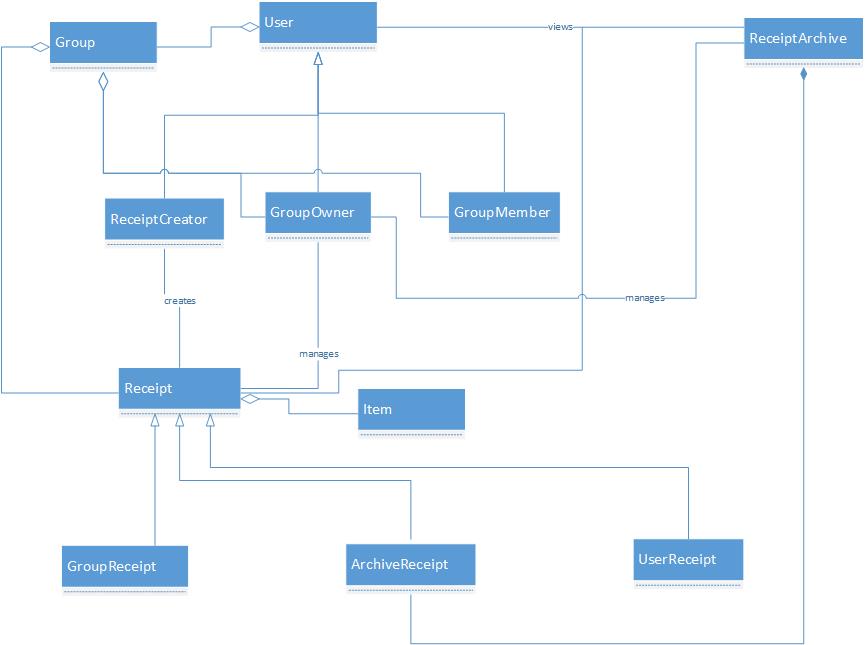 Class Diagram
[Speaker Notes: Jacob]
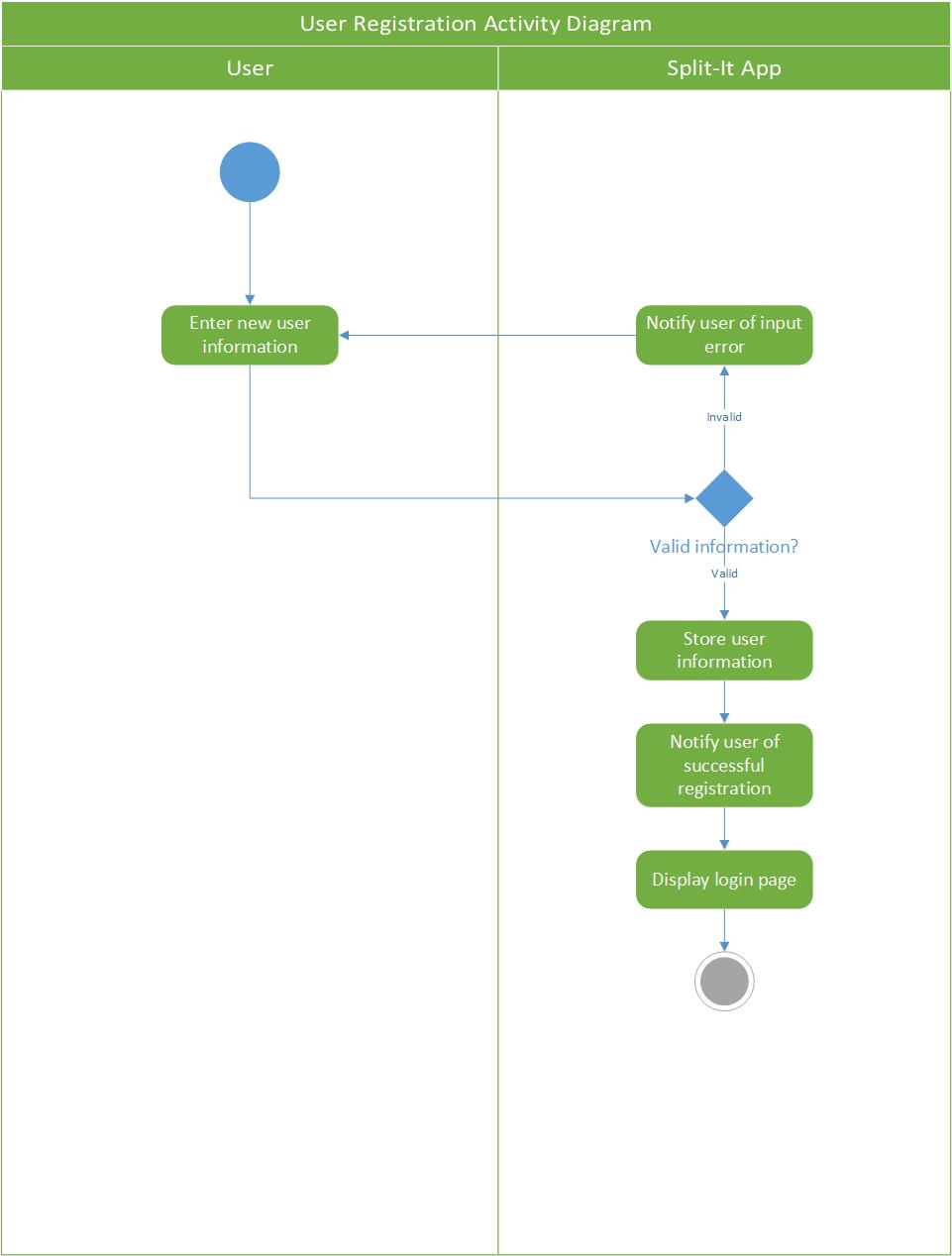 Activity Diagrams:
[Speaker Notes: Logan]
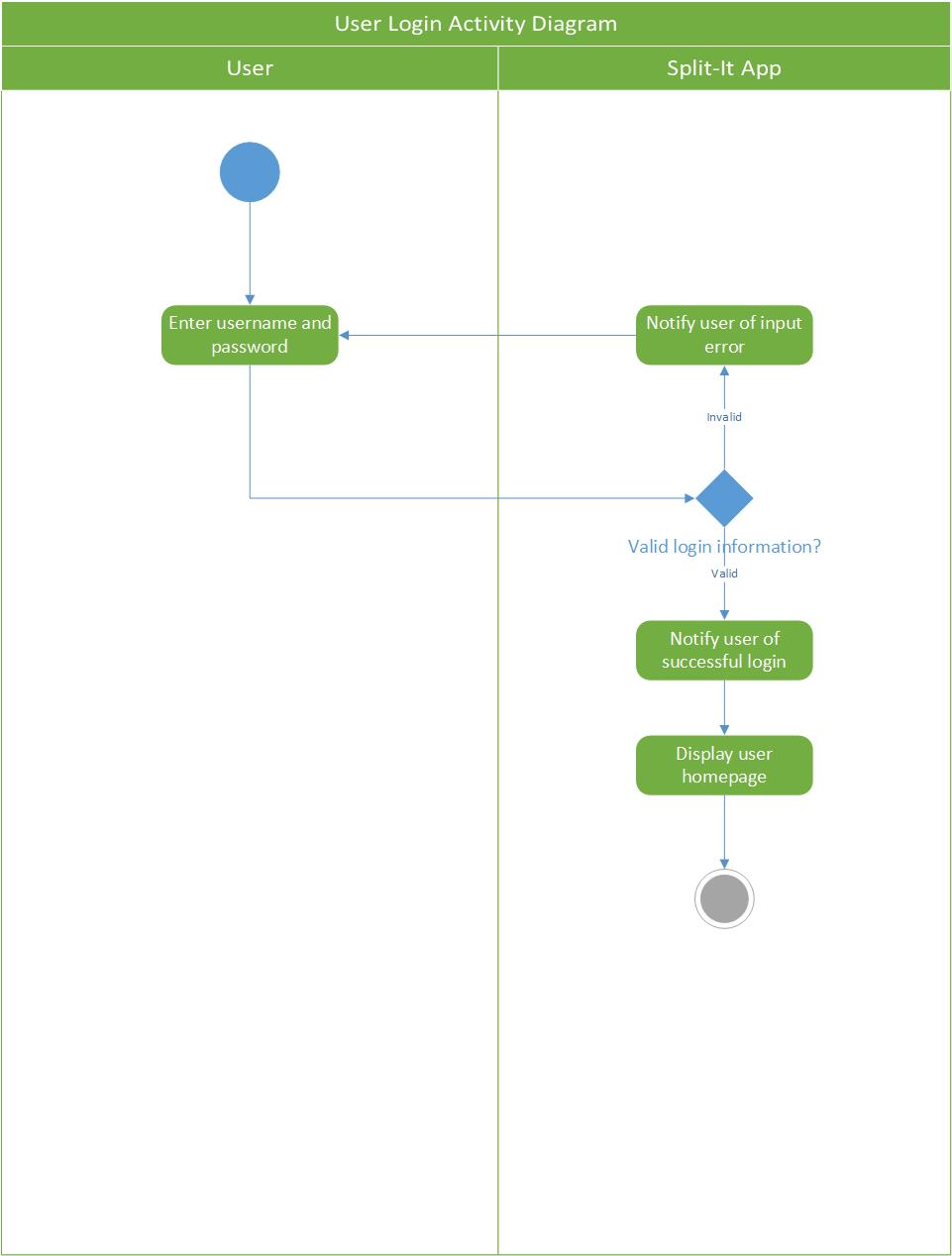 Activity Diagrams:
[Speaker Notes: Logan]
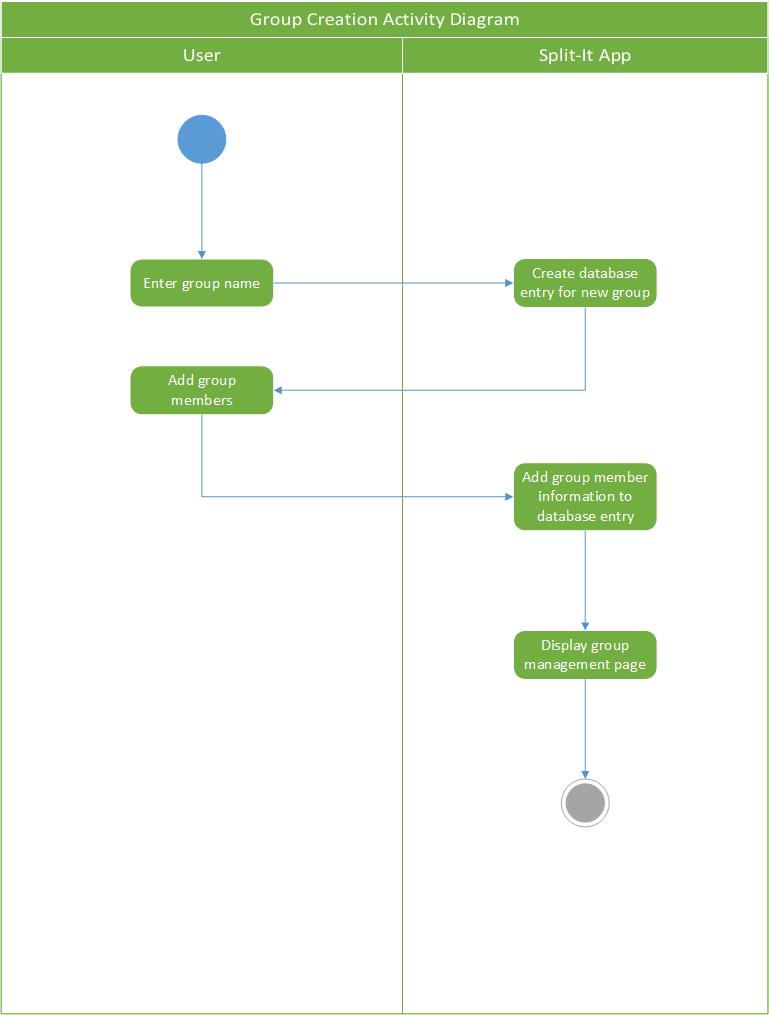 Activity Diagrams:
[Speaker Notes: Brian]
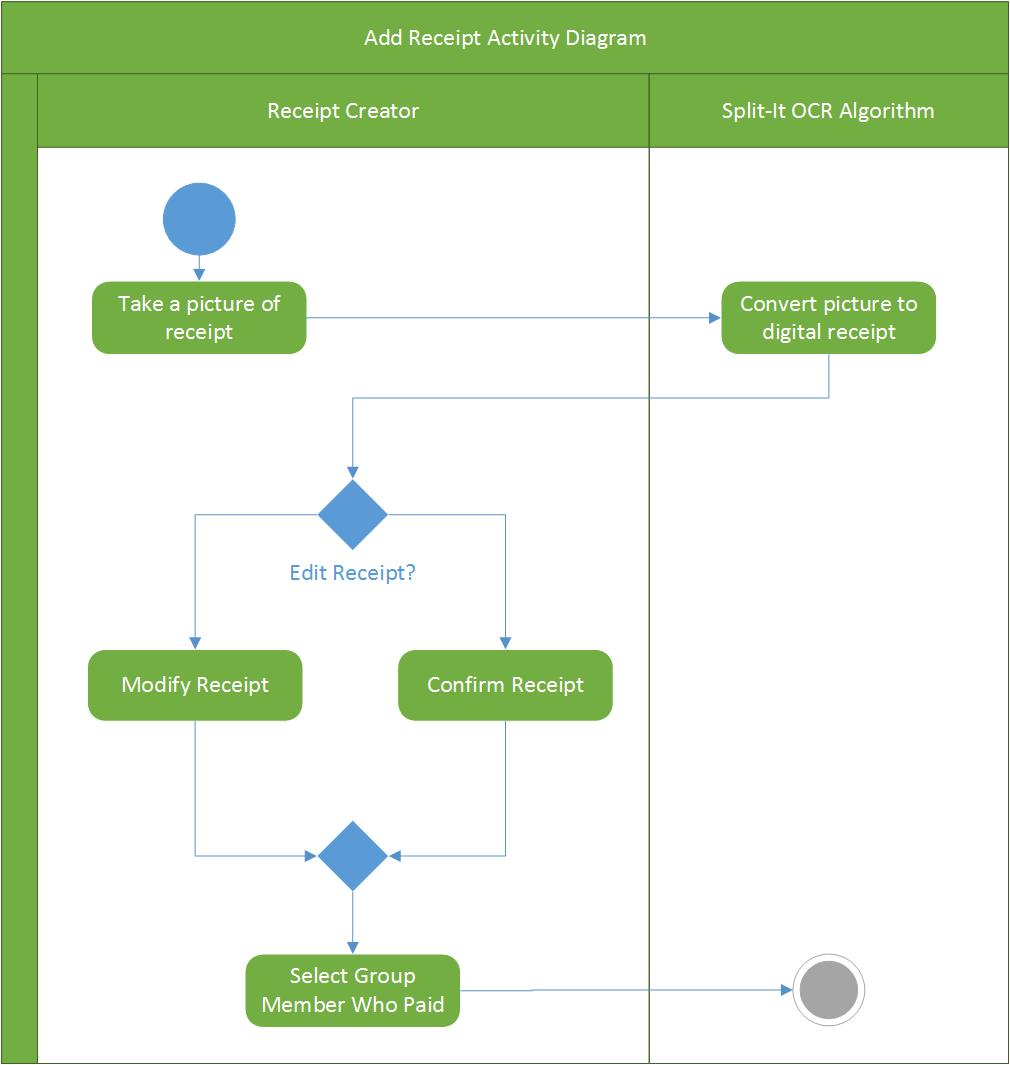 Activity Diagrams:
[Speaker Notes: Tzofi]
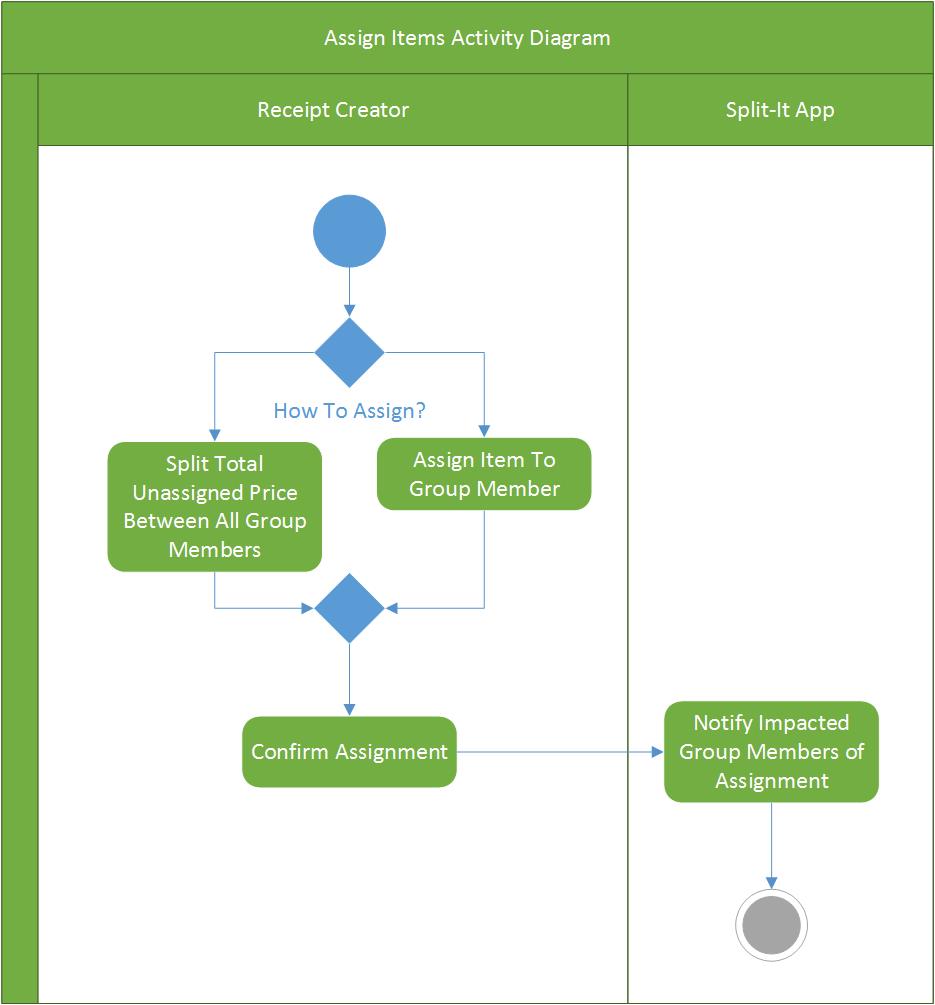 Activity Diagrams:
[Speaker Notes: Tzofi]
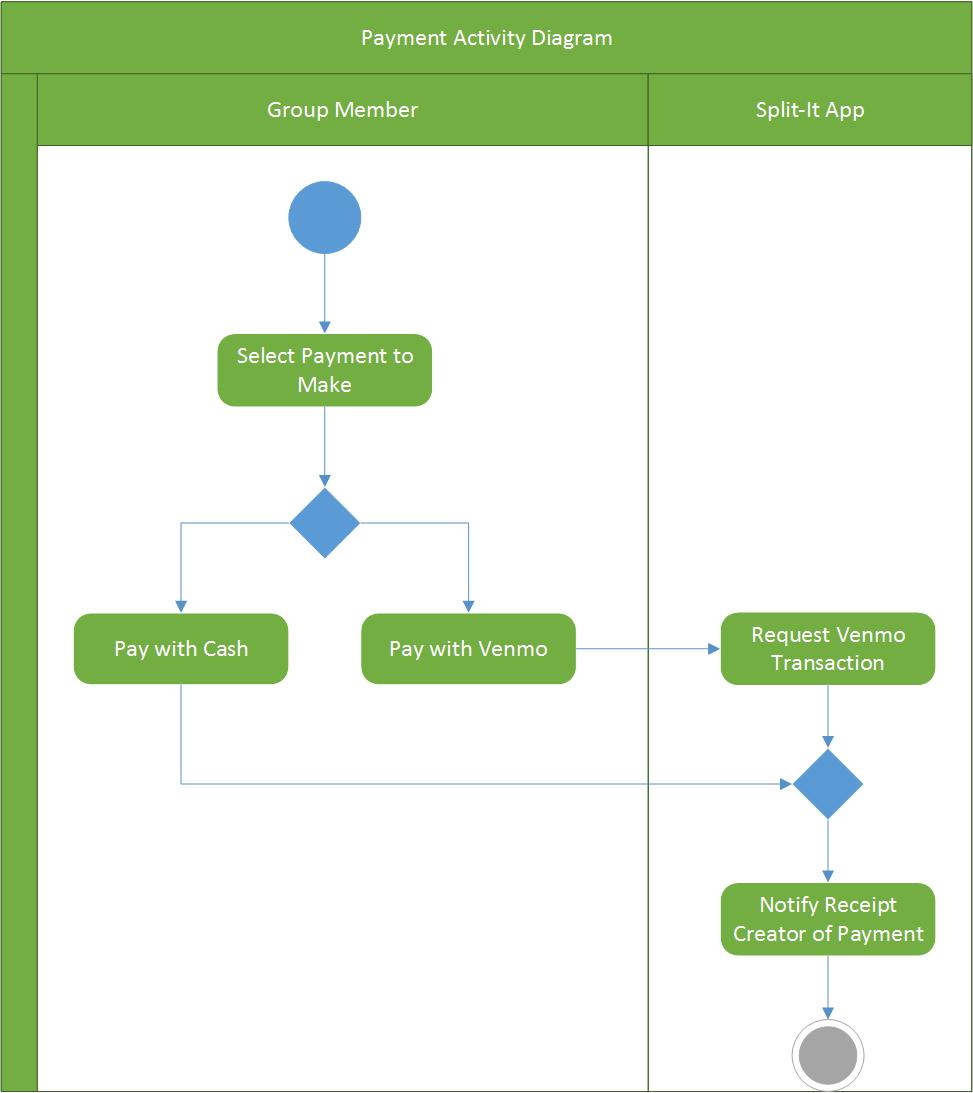 Activity Diagrams:
[Speaker Notes: Tzofi]
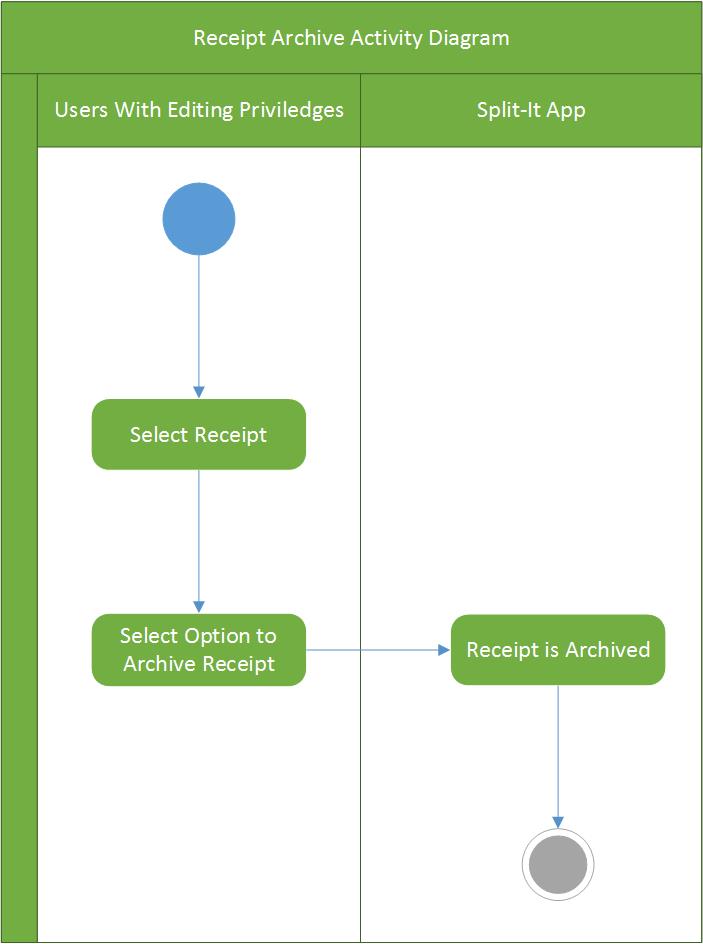 Activity Diagrams:
[Speaker Notes: Tzofi]
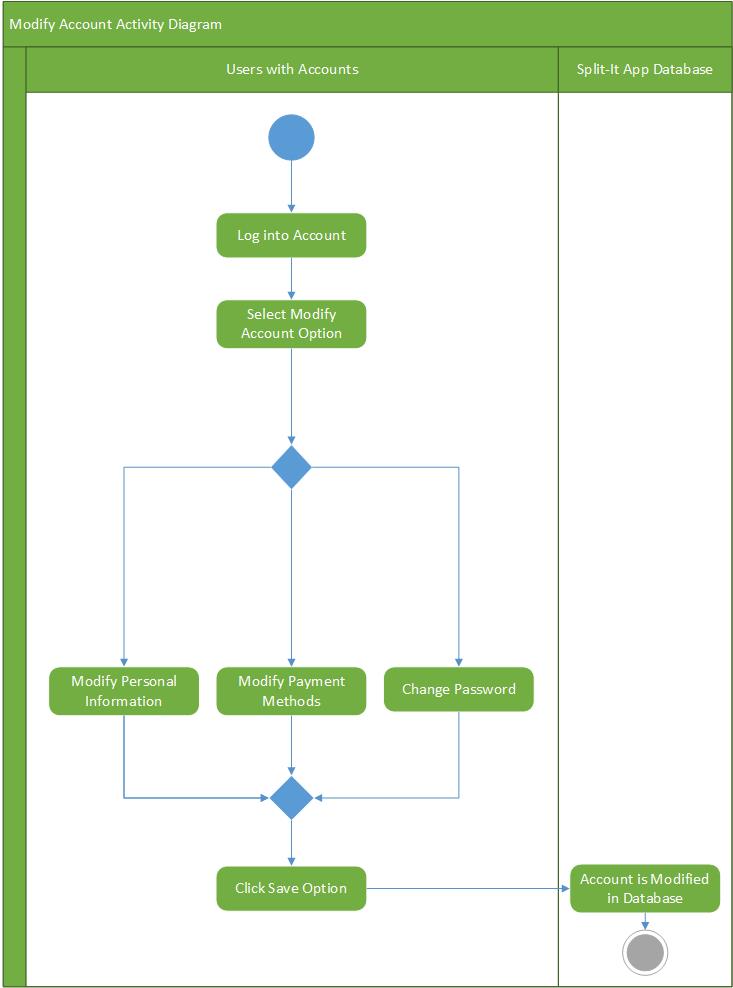 Activity Diagrams:
[Speaker Notes: Charlie]
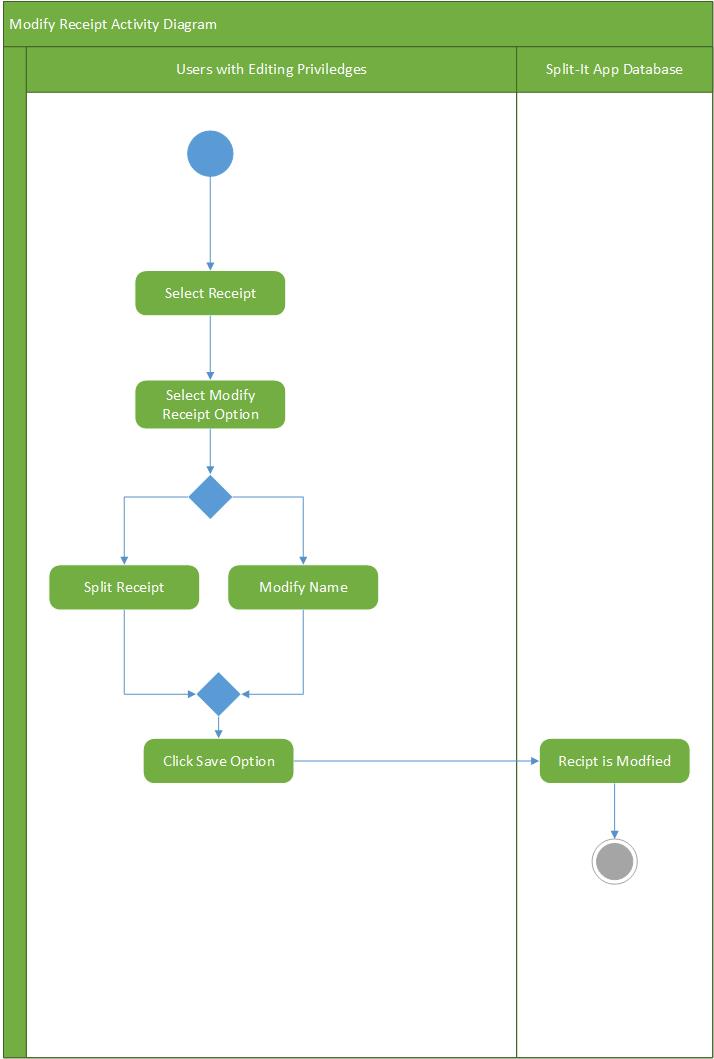 Activity Diagrams:
[Speaker Notes: Charlie]
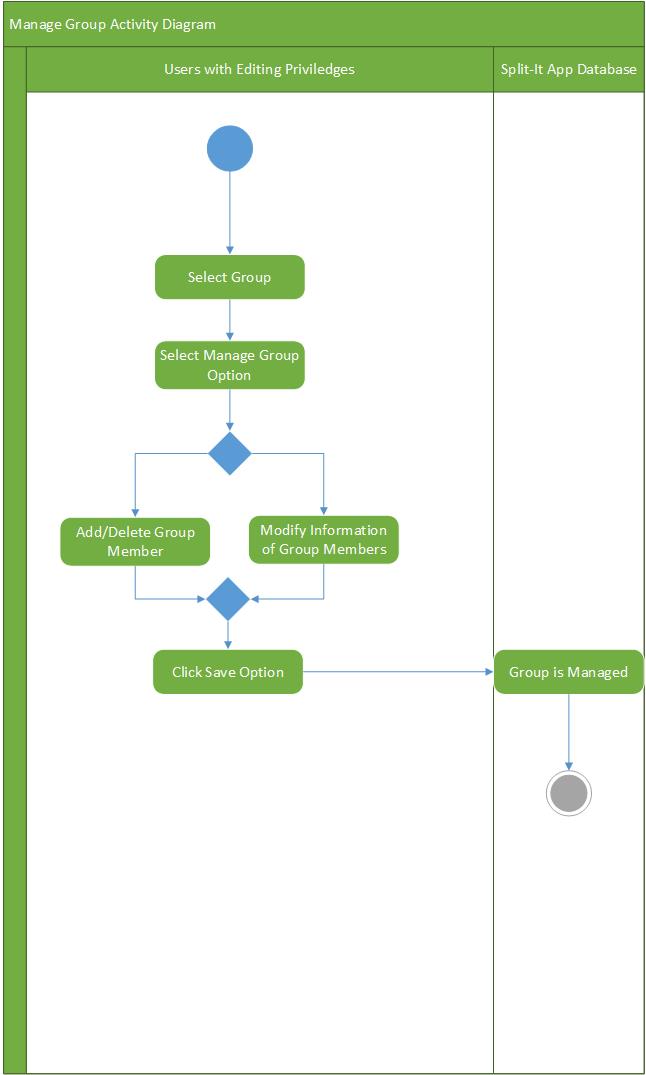 Activity Diagrams:
[Speaker Notes: Charlie]
Features
[Speaker Notes: Charlie]
Potential Risks
BlinkReceipt API doesn’t work how we assume it will.
Backend integration and synchronization across multiple devices and accounts.
Time crunch with only about a month to code the app.
[Speaker Notes: Tzofi]
Summary
Currently on track, but need to experiment more with the BlinkReceipt API.
Need to make UI decisions.
Next Step: Get remaining documentation done as soon as possible, and then start actual implementation.
[Speaker Notes: Logan]